ZLATÁ BAŇA UHORSKA
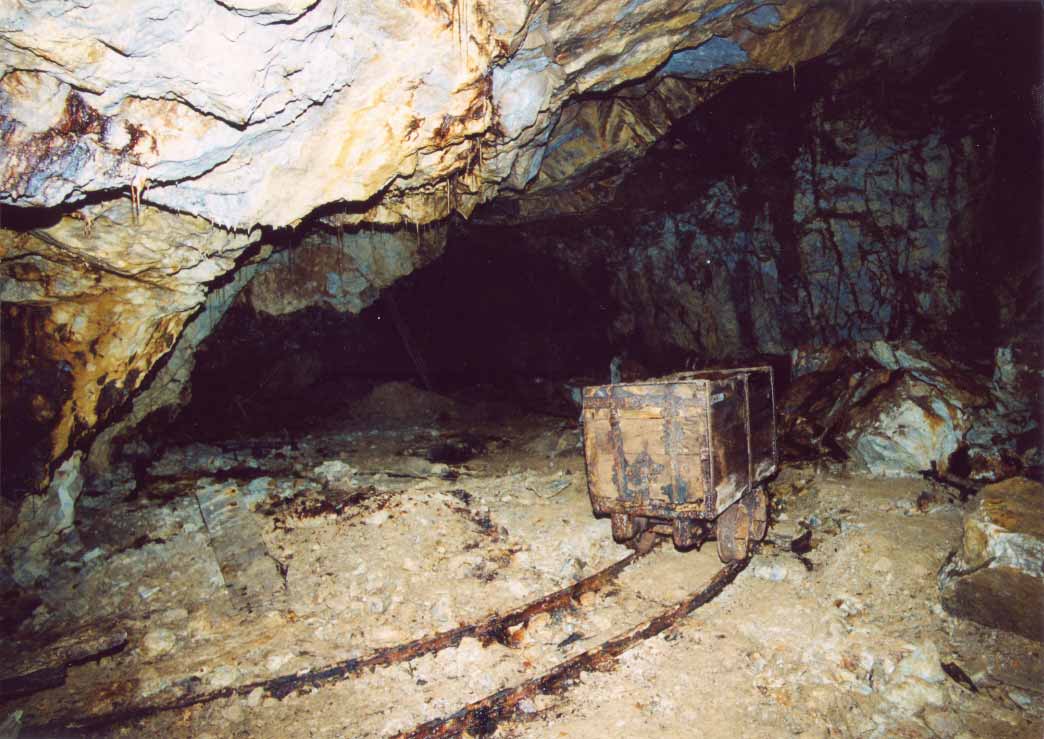 Rozmach Uhorska
Karol Róbert sa sústredil na hospodárske reformy.
Podporoval:
Rozvoj miest
Zavedenie novej zlatej meny
Rozvoj baníctva
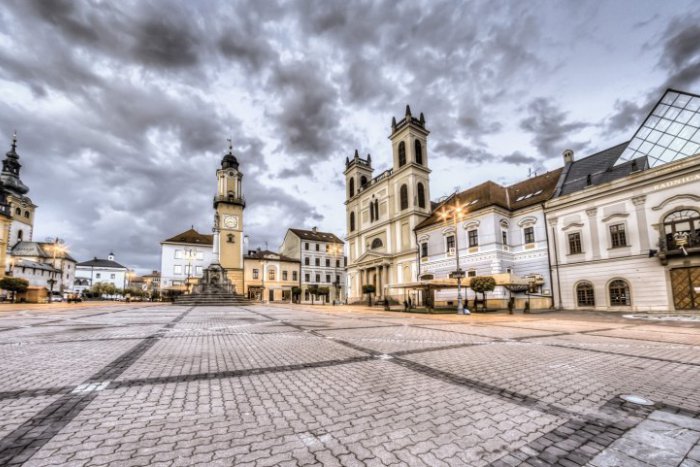 Uhorsko sa stalo významnoueurópskou krajinou
Rozmach Uhorska
Rozmach nastal aj za vlády Ľudovíta I. Veľkého.
Uhorsko sa spojilo s Poľskom (od Baltského po Jadranské more).
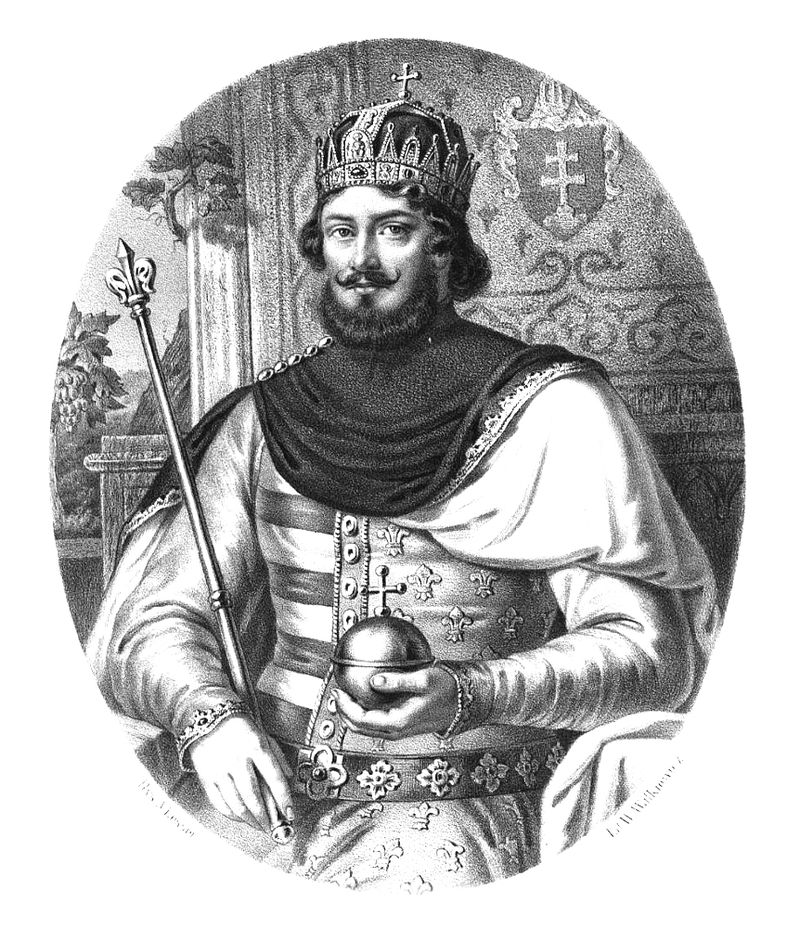 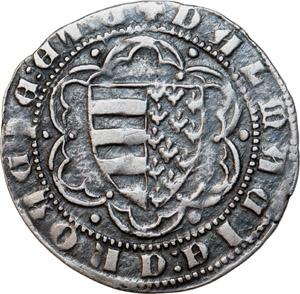 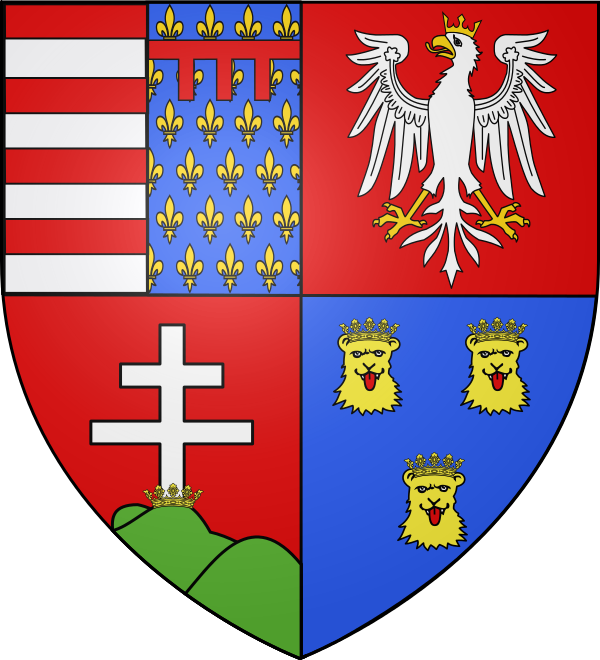 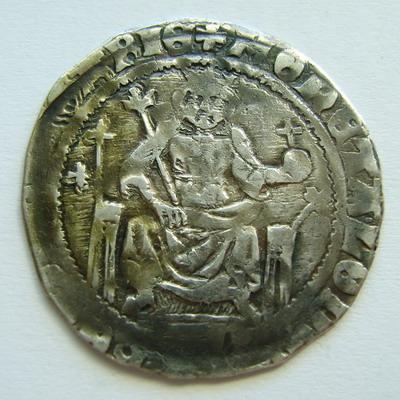 Erb Ľudovíta I. Veľkého
Banské mestá
Za vlády Anjuovcov boli objavené nové ložiská drahých kovov → Banská Štiavnica, Kremnica, spišský región
Gelnica, Smolník – meď, striebro
Spišská Nová Ves – železná ruda
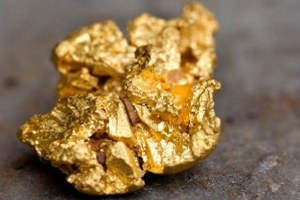 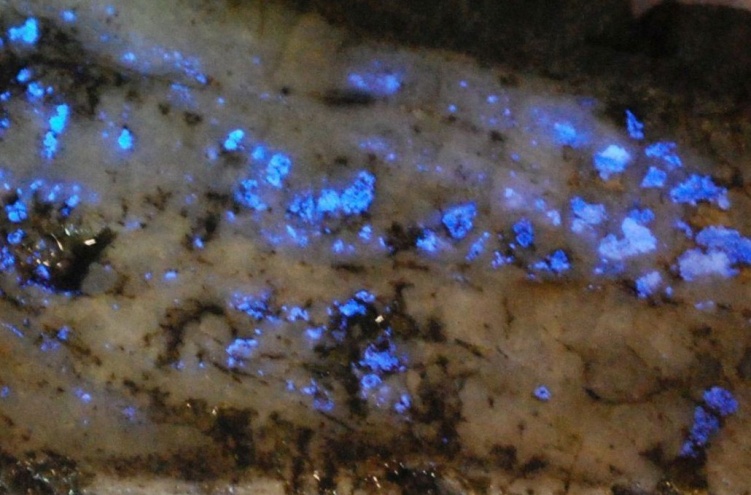 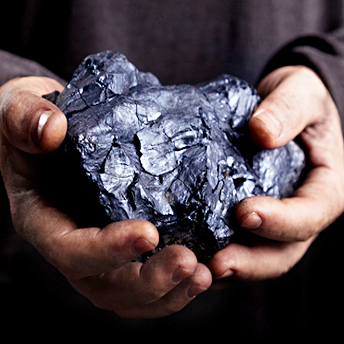 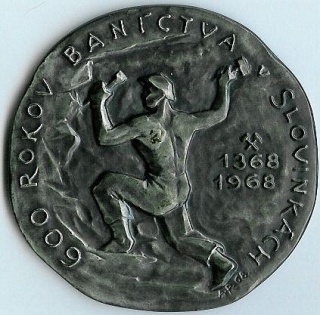 Banské mestá
Karol Róbert udelil mestské práva Kremnici.
Vznikla tu banská komora a mincovňa.
Slovensko → najvýznamnejším producentom v ťažbe medi, striebra a zlata. 
Banské mestá odvádzali banskú daň.
Rozširovanie a budovanie ciest.
KREMNICA - MINCOVŇA
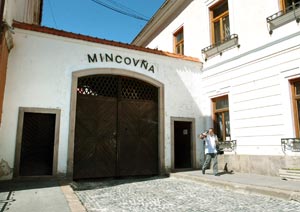 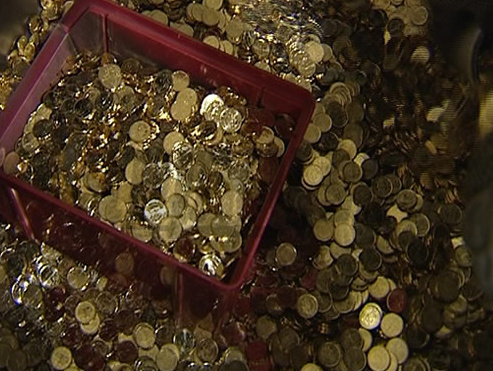 Mešťania
Sformuloval sa nový stav – meštianstvo. 
Uplatnili sa v remeselnej výrobe a v obchode. 
Získali zastúpenie v uhorskom sneme. 
Nemeckí mešťania mali dominantné postavenie → vznikali národnostné spory.
Kráľ Ľudovít I. zaviedol rovnaké zastúpenie Slovákov a Nemcov v mestskej rade.